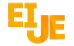 2022
Encontro Internacional de Jovenes Empreendedores
Atreve-te @ Empreender
Escuela Politécnica Superior de Zamora
Universidad de Salamanca
Título de idea de negocio
Autor(es)
Institución de Educación Superior
01
Idea
02
Análisis DAFO
01
NOTA Aquí deberán explicar oralmente cómo surgió la idea y qué necesidades/deseos satisface y explicar brevemente el modelo de negocio. Debe eliminar esta nota.
02
Análisis SWOT/DAFO
Debilidades
Fortalezas
S
W
Escribe aquí las fortalezas
Escribe aqui las debilidades
Amenazas
O
T
Oportunidades
Escribe aqui las ameazas
Escribe aqui las oportunidades
NOTA Aquí debes poner los temas del análisis FODA. La alternativa a esta diapositiva son las siguientes diapositivas. Debe eliminar esta nota
02
Análisis SWOT/DAFO
Fortalezas
S
Escribe aquí las fortalezas
02
Análisis SWOT/DAFO
Debilidades
W
Escribe aqui las debilidades
02
Análisis SWOT/DAFO
Oportunidades
O
Escribe aqui las oportunidades
02
Análisis SWOT/DAFO
Amenazas
T
O
Escribe aqui las ameazas